Бекіту
Бекіту – қызығушылық және материалды меңгерудің тиімділігін көтерумен қатар оқушылардың санасында пән бойынша оның білімінің бірізді логикалық құрылымның қалыптасуына мүмкіндік беретін маңызды кезең.
Тақырыпты бекіту әдістері :
«Бэкроним» Бұл әдіс :  оқушылардың  логикалық ойлау қабілетін дамыту ,  өтілген материал бойынша қышқаша мазмұн беру мақсатында қолданамыз.
М-   масса материяның инерциялық және гравитациялық қасиетін анықтайтын физикалық шама.
А-   Ауырлық күшін дене массасымен оның еркін түсу үдеуіне тура пропорционал физикалық шама.
С-  СИ жүйесінде масса килограммен өлшенеді. 
С-   Салмақ пен масса синоним сөздер. 
А-   Альберт  Эйнштейн әйгілі физик.
2«ДЕНОТАТ » Бұл әдіс :  кесте құру арқылы жаңа сабақты бекіту.
Жылулық сәулелену
Инфрақызылл
УЛЬТРАКҮЛГІН
АҚ ЖАРЫҚ
1-2999Кл
3000К
2900000К
Температура
3. «ДЖИГСО» Бұл әдіс- Топтарға мәтін бөлігі таратылады. Мәтін бөлігін оқып, өз топтарында талқылайды. Талқылауға аз ғана уақыт беріледі. Бастапқы топқа қайта келіп, қолдарындағы мәтін бөліктерін құрастырады. Топтарға мәтіннің толық нұсқасы таратылады. Толық мәтін мазмұнымен танысып, мәтін желісін топ мүшелері бірлесіп отырып аяқтайды.
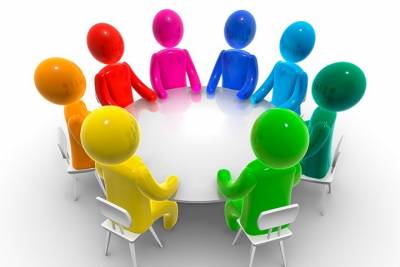 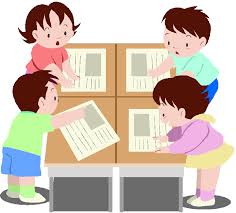 4. “Quikly” –бұл әдіс оқушылардың өтілген материалды тез-арада қайталап шығып , тақырыпты есте сақтап қалуына көмектеседі.Мысал келтірсек :
1-оқушы:Жылдамдық – Speed 
2-оқушы:Жылдамдық – Speed, Уақыт-Time.
3-оқушы:Жылдамдық – Speed, Уақыт-Time,Жол-Distance.
4-оқушы:Жылдамдық – Speed, Уақыт-Time,Жол-Distance,Орын ауыстыру-Displacement.
5. “Араластыр” – әдісі.Бұл әдіс оқушыларға жаңа тақырыпты түсіндіріп кеткеннен кейін оқушулардың дәптерлерін жинап алып , рандом әдісі арқылы әрбір оқушының дәптерін кезек-кезек қайтадан тарату.Оқушыға “Сұрақ” немесе “Факт” айтуын күту.
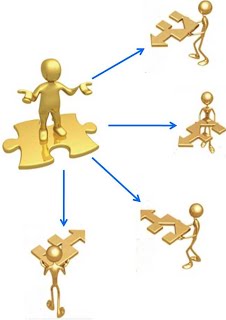 Назарларынызға рахмет!!!